АРМ МСБ – боевое орудие АРМии продаж МКБ
или
Делай вопреки, делай от руки… (с)
BPM – проект года 2020
8 Апреля 2021 г.
Откуда наша команда
История
Клиенты
Клиентская база насчитывает 20 тыс. Корпоративных клиентов и 1.9 млн. Клиентов - физических лиц.
АО «МОСКОВСКИЙ КРЕДИТНЫЙ БАНК» работает на российском рынке банковских услуг с 1992 года.

МКБ входит в список 11 системно значимых банков, опубликованный Центральным банком Российской Федерации 13 сентября 2017 года.
Сотрудники 
На данный момент Банк представлен в 22 регионах России, в головном и региональных офисах работает 9 тыс. сотрудников.
Продукты и услуги
Ценности 
Каждый день мы стремимся сделать больше и стать лучше. Мы умеем работать в сложных обстоятельствах и преодолевать трудности.
Мы умеем быть гибкими и находить наилучшие решения в меняющихся рыночных условиях. Мы повышаем эффективность, чтобы оставаться надежными. Мы ценим доверие клиентов, партнеров и общества. Мы развиваем долгосрочные отношения с ними, понимая высокую степень своей ответственности.
Банк предоставляет полный перечень услуг для:
частных лиц;
корпоративных клиентов;
финансовых организаций;
Инвесторов.
Рейтинги
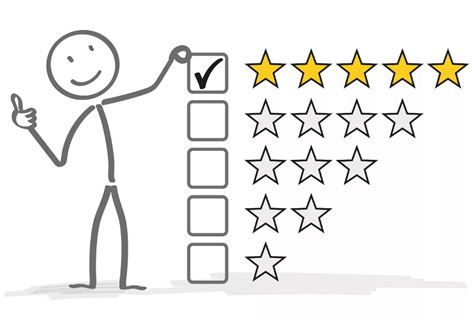 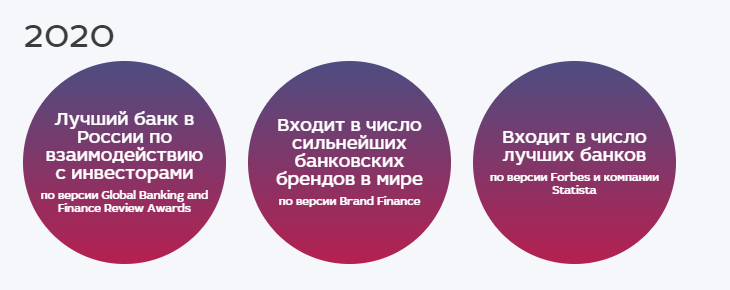 С чего все началось
Акционеры
Увеличить активную базу клиентов сегмента МСБ в два раза с 10 до 20 тыс.
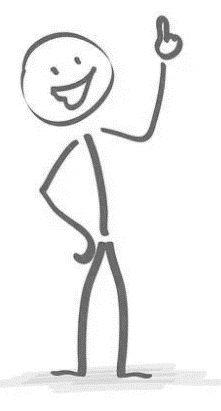 Вводные на момент старта проекта:
\
Ручное ведение таблиц в Excel;

Планирование продаж в блокнотах;

Данные об активностях, которые невозможно проверить на корректность;

Действующая корпоративная CRM заточена под ведение крупных клиентов;

Большая часть процессов привлечения и обслуживания клиентов МСБ выполняется в разрозненных информационных системах; 

Процессы зачастую инициируются хаотично, сотрудники в своей деятельности руководствуются 
принципом «так исторически сложилось»;
Процесс онбординга по флагманскому продукту имеет высокий уровень автоматизации.
А что у нас с CRM?  
Без системы  не получится!
Как контролировать продажи?
Как понимать кому мы звоним и когда?
Сколько контактов мы можем сделать в день, неделю, месяц?
За что мне все это?
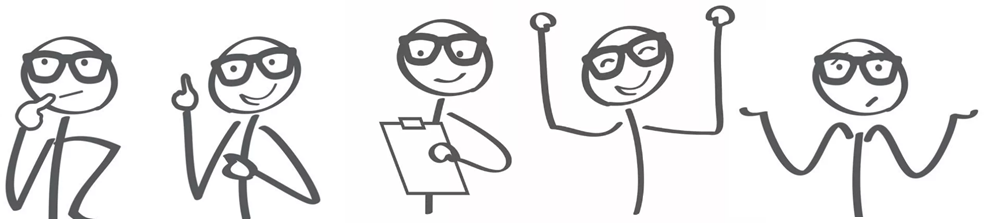 Как мы пришли к собственной разработке
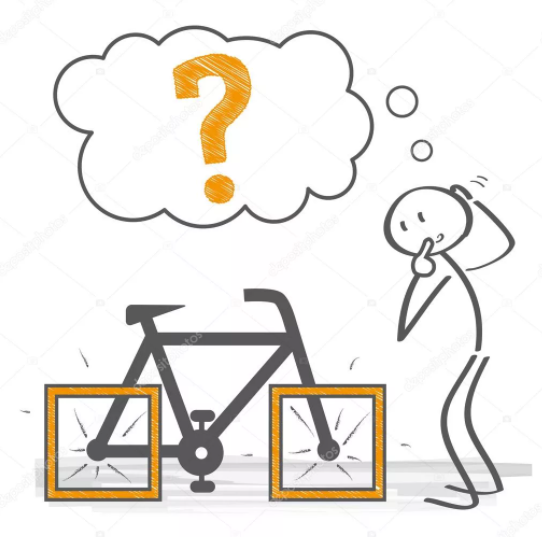 Собственная разработка – единственный выход?
Существующее в Банке решение не подходит по ряду объективных причин;

Покупать  готовое решение – долго (нужно описать и согласовать требования, провести тендер, согласовать договор, развернуть и кастомизировать решение – вот и 2020 год прошел) и дорого (на платное решение нужно заработать, а чтобы заработать нужна система);

Выход – собственная разработка, закрывающая все потребности бизнеса, гибкая, легко масштабируемая, имеющая низкую стоимость владения.
Цели
Демо
АРХКОМ
Процесс привлечения;
IP-телефония;
Оперативная отчетность;
Процесс привлечения партнеров.
Показ системы пользователям;
Доработка по результатам;
Защита целевого ИТ-ландшафта МСБ с системой АРМ МСБ в качестве ФРОНТ-офисной системы на Архитектурном комитете
Дек. 2019
Март 2020
Сент. 2020
Реализация функционала, описанного в проекте
Наличие компетенции в банке и на рынке;
Высокая скорость разработки.
Поэтапное развертывание в БЦ Банка
Февр. 2021
Янв. 2020
Июль 2020
800 тыс. руб.*
5 млн. руб.*
Реализация
Выбор стека
MVP
* - Стоимость рассчитана на основании суммарных трудозатрат по задачам АРМ МСБ  в Jira, в расчете использован фактический ФОТ задействованных сотрудников, а также учтены доработки на стороне смежных систем
Как формировалась команда и подходы к разработке
Как ни странно, в команде ИТ находятся ребята с «горящими» глазами, которые отвечают:

- Мы все успеем!    
- А я тут посидел вечерком… есть мысли!   
- Я договорюсь!  Сделаем в лучшем виде.

Так у нас появились:



Java-разработчик 
   на 0.5 fte


 
Процессный 
аналитик, он же соавтор объектной модели разрабатываемой системы



Системный аналитик 
на 0.3 fte
К команде ИТ приезжает бизнес- заказчик и говорит:

Времени нет - MVP-системы нужна к июню 2020;

Нужно интегрироваться со смежными системами;

Нужен СКВОЗНОЙ процесс; 

Нет времени на подготовку проектной документации;

В банке уже есть CRM для ЮЛ, нам будут не рады;

100% на старте будет сопротивление пользователей;

После MVP нас могут закрыть.
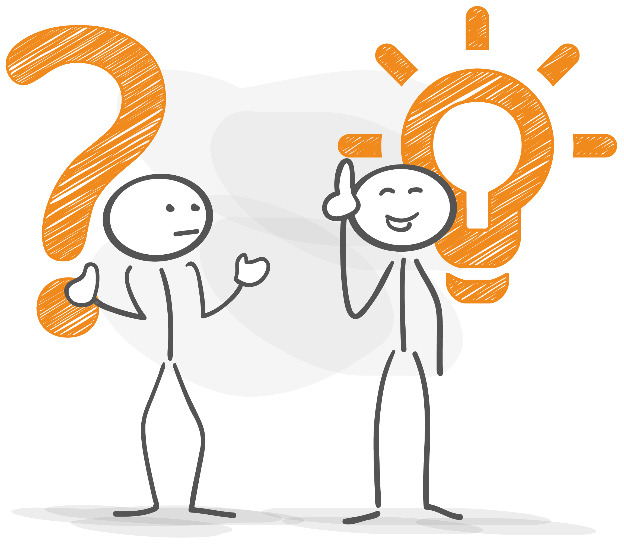 1
1
супер вовлеченный 
СПОНСОР ПРОЕКТА
1
1
Подходы к разработке
Сжатые сроки – минимум текста, максимум схем, моделей, мокапов страниц;
Трансакционные издержки команды должны стремиться к нулю;
Держим в голове целевое состояние системы, но двигаемся небольшими шагами. Главное – двигаться!;
Релиз 1 раз в неделю;
Команда находится в едином инфополе;
Постановка любой задачи начинается с рассказа «для чего мы это делаем»;
Дискуссия приветствуется, все должны понимать, что выбранное решение – оптимальное;
Обязательная трансляция фидбэка пользователей команде разработки;
Бэклог и задачи в работе в открытом доступе на confluence.
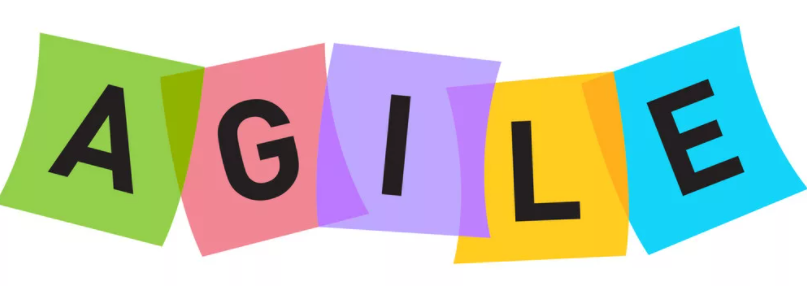 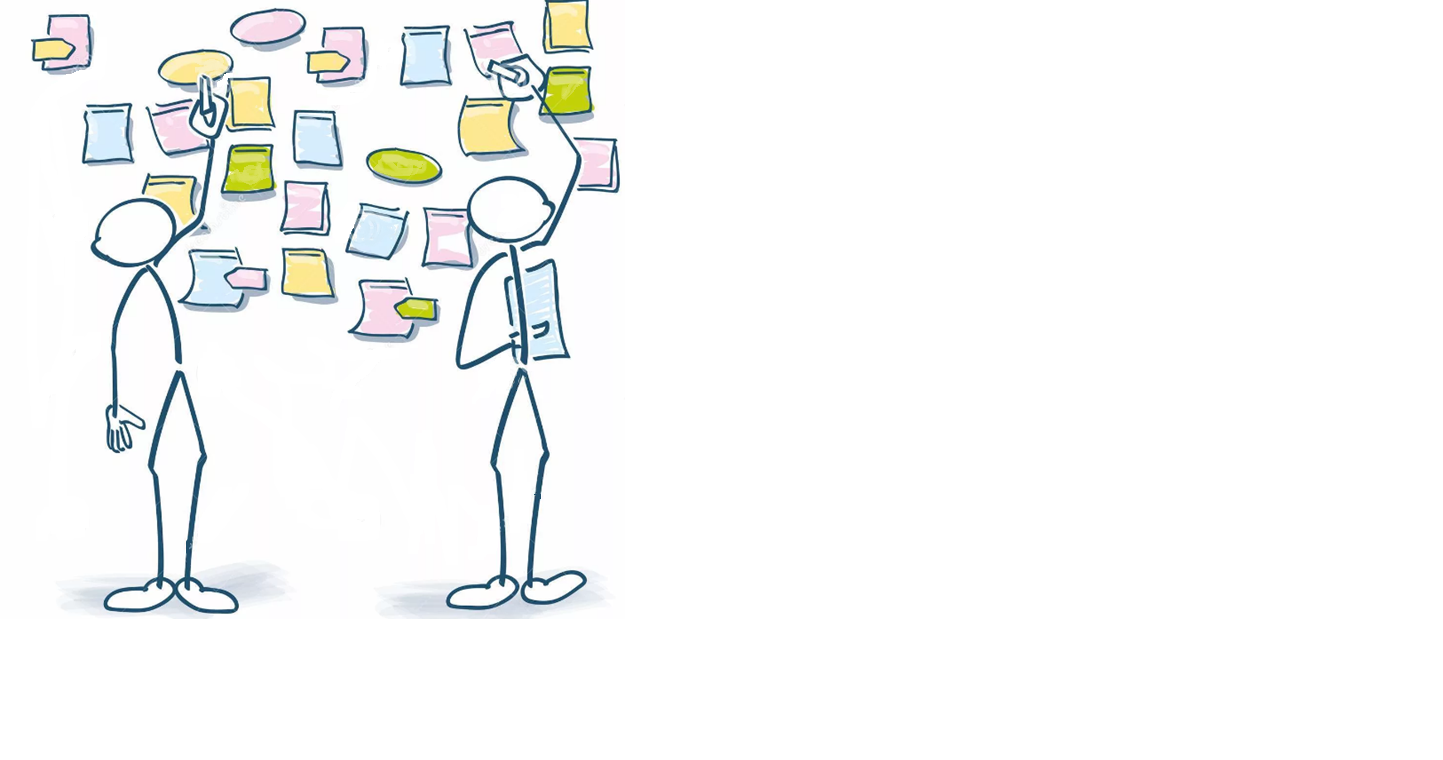 Трудности или что можно было сделать иначе
Риски
Функционал
\
\
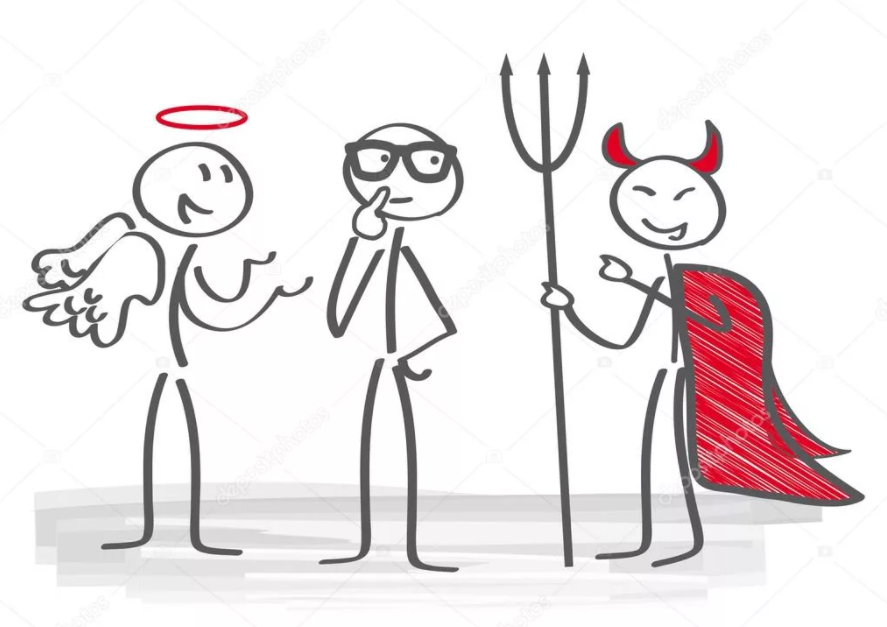 Давайте приостановим развитие системы и закроем технический долг;

Мы давно не делали регрессионное тестирование, давайте выделим ресурс;

Нам бы написать автотесты, чтобы в будущем тратить меньше времени на регрессионные тестирования;

Давайте как следует задокументируем то, что мы делаем;

Пора рассказать о текущих доработках смежным подразделениям.
Только вперед, только задачи развития;

Давайте не будем убирать костыли, все же работает;

Молча делаем то, что считаем нужным, не надо никого ни о чем информировать и спрашивать, мы только потеряем время;

Документирование подождет, мы же и так знаем, как работает система;

Не будем тратить время на обучение и вовлечение пользователей – сами разберутся.
Команда показывает супер-короткие сроки разработки, быстро выпускает новый функционал… 

Но технический долг растет, система теряет стабильность и управляемость, к ней возникает все больше вопросов со стороны внутренних аудиторов.
Все процедуры соблюдены, костыли убраны, все вокруг знают, что и зачем делает команда….. 

Но делает это не так быстро как могла бы, потребности заказчика в автоматизации закрываются слишком долго.
В поисках золотой середины
Архитектура решения и интеграции
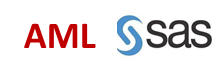 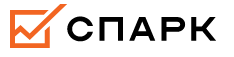 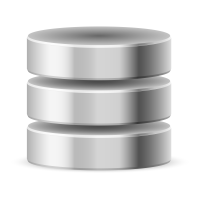 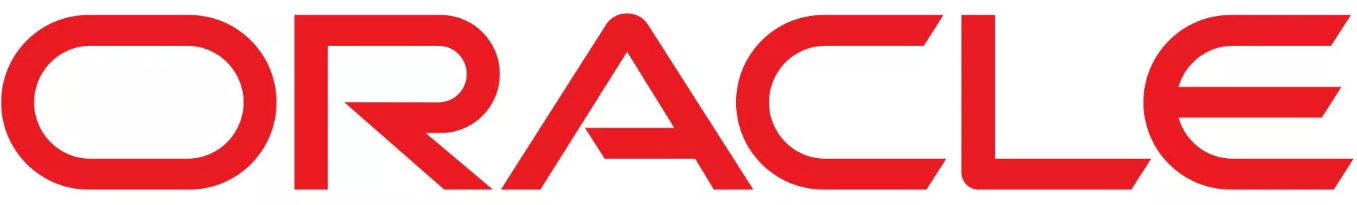 Проверка по СТОП-факторам
Обогащение карточки клиента
Получение актуального статуса и договоров
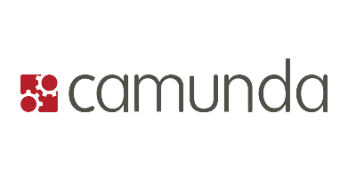 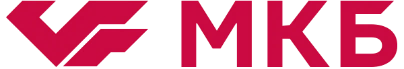 Заявка на 
продукт
Отправка сделки в конвейер
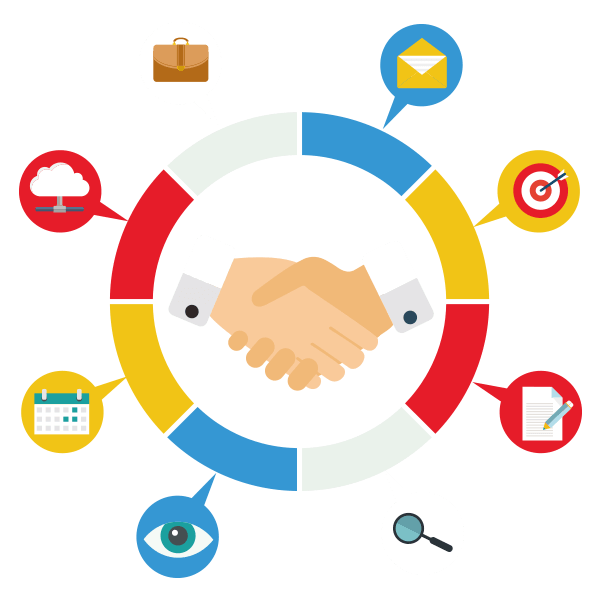 АРМ МСБ
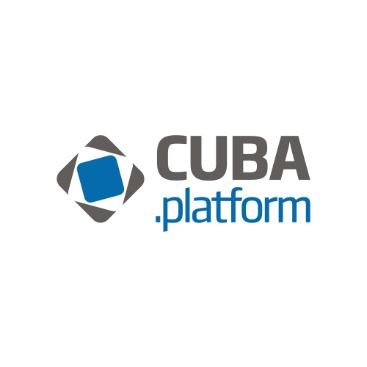 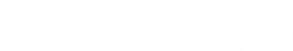 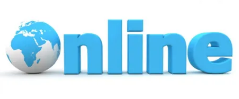 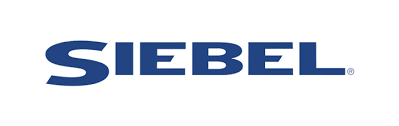 Передача карточки в SDI
Заявка на 
продукт
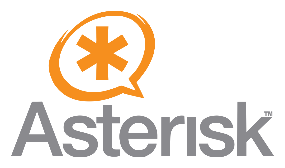 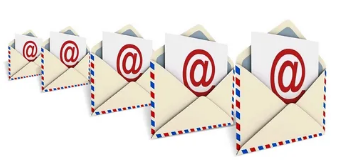 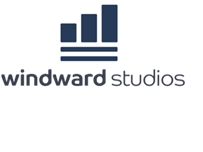 Генерация печатных форм
IP-телефония с функцией записи
Отправка 
 e-mail
Универсальная схема подключения продукта
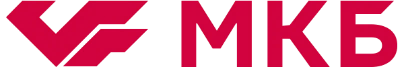 Акцепт заявки
Формирование
заявки
Фиксация и первичная 
обработка
Определение сегмента, 
маршрутизация на исполнителя
Обработка заявки
Отчетность
АРМ МСБ
Каналы продаж
ИНТЕГРАЦИЯ
ИНТЕГРАЦИЯ
Мастер-система
Формирование отчетности по статусам работы с клиентом
Партнер
Фиксация заявки и канала привлечения
Обработка в дистанционном канале
Формирование отчетности по выполнению KPI
Сайт
Низкодоходный клиент
Лэндинги
Обработка заявки, 
контроль 
SLA (≤10 мин.)
Определение сегмента 
клиента
Работа с заявкой 
до стадии 
«Сделка»
Передача заявки в продуктовую Мастер-систему
Подключение продукта
Тип клиента
Заявки
 Колл-центра
Высокодоходный клиент
Telegram-бот
Формирование отчетности по статусам заявок
Обработка персональным менеджером
Передача статуса по заявке
Офисы продаж
CRM-кампании
Что получили пользователи (Клиентские менеджеры)
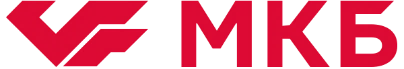 1
Единая ИТ- среда для работы с потенциальными клиентами малого и среднего бизнеса
Рост эффективности работы сотрудников
2
Универсальный процесс привлечения клиентов на любой продукт МСБ
53%
+
3
Все коммуникации: звонки, почта, чаты (в реализации), осуществляются напрямую из системы
прирост кол-ва
целевых звонков
4
40%
Заявки / Лиды на все продукты формируется в одном разделе
+
Рост кол-ва
встреч
5
Система уведомлений / напоминаний 
по E-mail, контроль SLA
2%         2.8%
6
Историчность всех коммуникаций хранится в карточке клиента
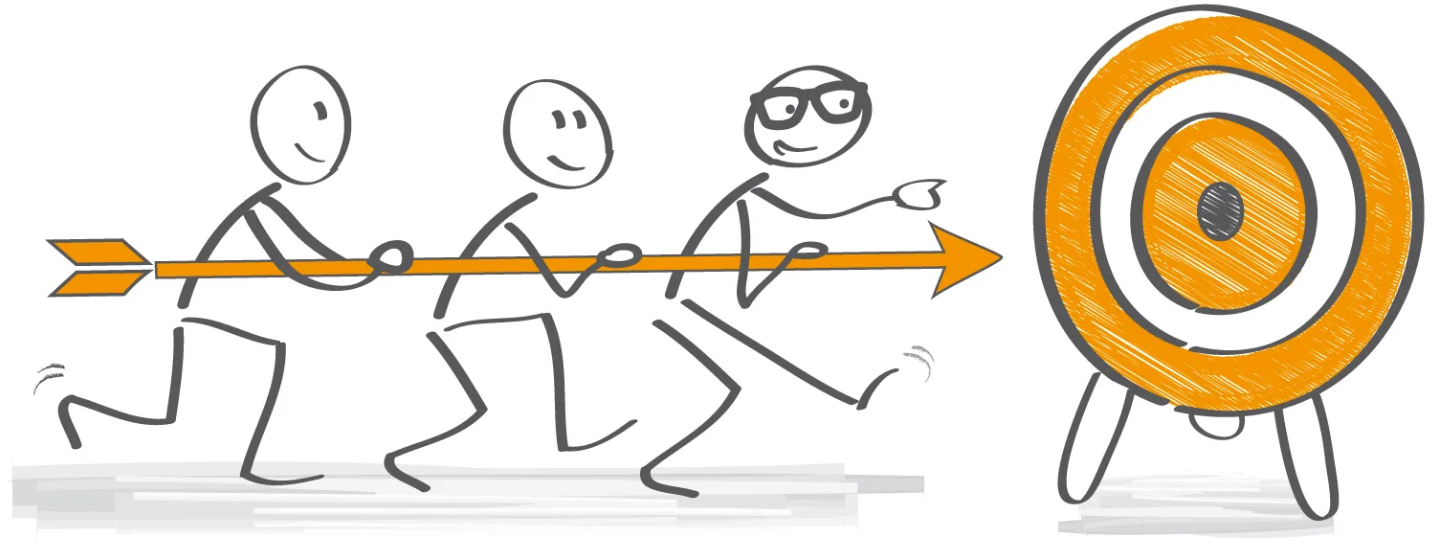 Рост конверсии в продажу
7
Оперативная отчетность: рейтинги,
активности, воронка продаж
Мотивирующие письма
На ежедневной основе АРМ МСБ анализирует активности по каждому сотруднику за предыдущий день и направляет на E-mail персонализированное сообщение о результате его работы в виде мотивирующих писем.  

Образцы писем представлены ниже:
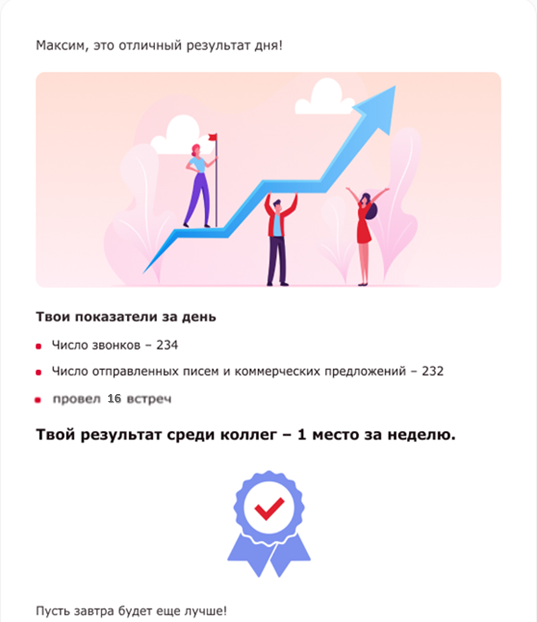 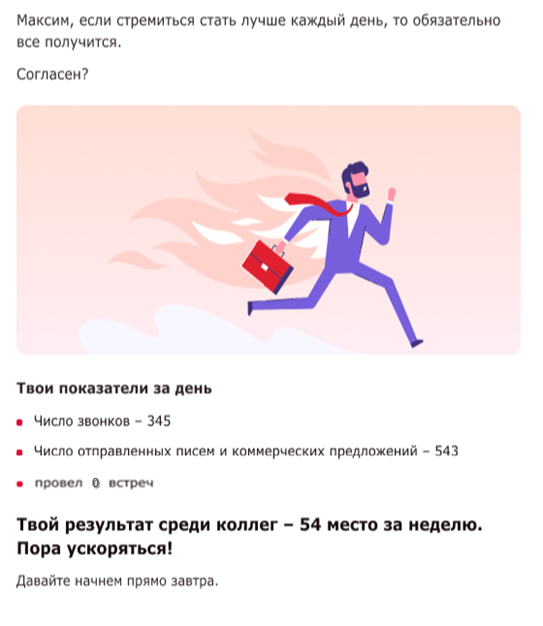 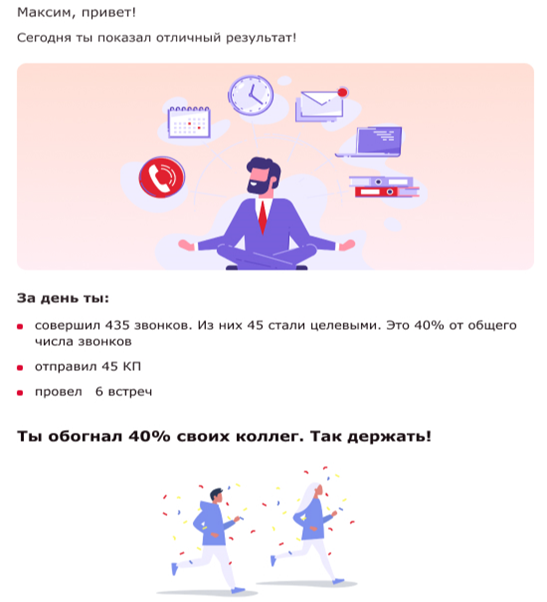 Также реализован функционал отправки писем Руководителям с результатами работы их команды за прошедшую неделю. 
Письма содержат рейтинг сотрудников курируемого подразделения, а также место подразделения в рейтинге всех подразделений.
Что получили пользователи (Руководители подразделений)
Контроль и оценка эффективности сотрудников
Выполнение нормативов по целевым звонкам (шт.)
Выполнение нормативов по встречам (шт.)
Трекинг количества просроченных активностей (шт.)
2
8
7
100
10
1
1
1
5
4
5
1
0
Трекинг затраченного времени на холодные звонки (мин.)
Контроль воронки продаж и Пайплайна
Выполнение нормативов по обработке CRM-кампаний (%)
120
100
100
100
100
40%
50%
100%
100%
20
30
40
35
80
2
5
10
8
51
0
1
5
4
А помните с чего все началось
А что у нас с CRM?  
Без системы  не получится!
Как контролировать продажи?
Как понимать кому мы звоним и когда?
Сколько контактов мы можем сделать в день, неделю, месяц?
За что мне все это?
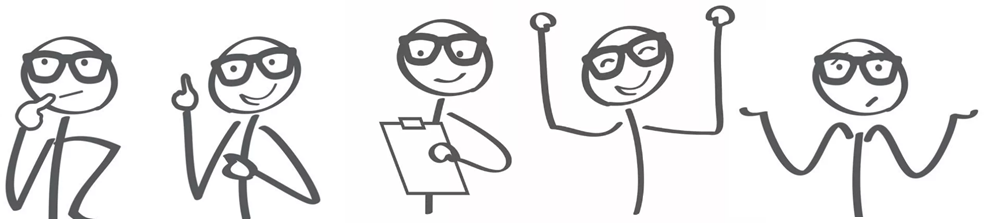 Спонсор проекта
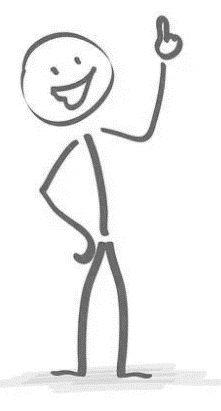 Хм…
Неплохо, 
неплохо…
Что получили пользователи (Топ-менеджеры)
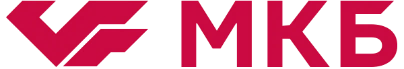 Клиентская аналитика и эффективность каналов продаж
Количество поступающих заявок, динамика поступления
Уровень конверсии (%) 
в продажу в разных каналах
Сроки вызревания когорт (срок от первого касания до продажи продукта)
10%
200
5%
3 месяца
1 месяц
100
20
5
Стоимость привлечения 1 клиента 
из разных каналов продаж*
Срок жизни клиентов 
из разных каналов продаж*
Доходность клиентов 
из разных каналов продаж*
15000 руб.
Exit→
300%
300%
Exit→
5000 руб.
* - анализ возможен только с использованием данных из прочих систем
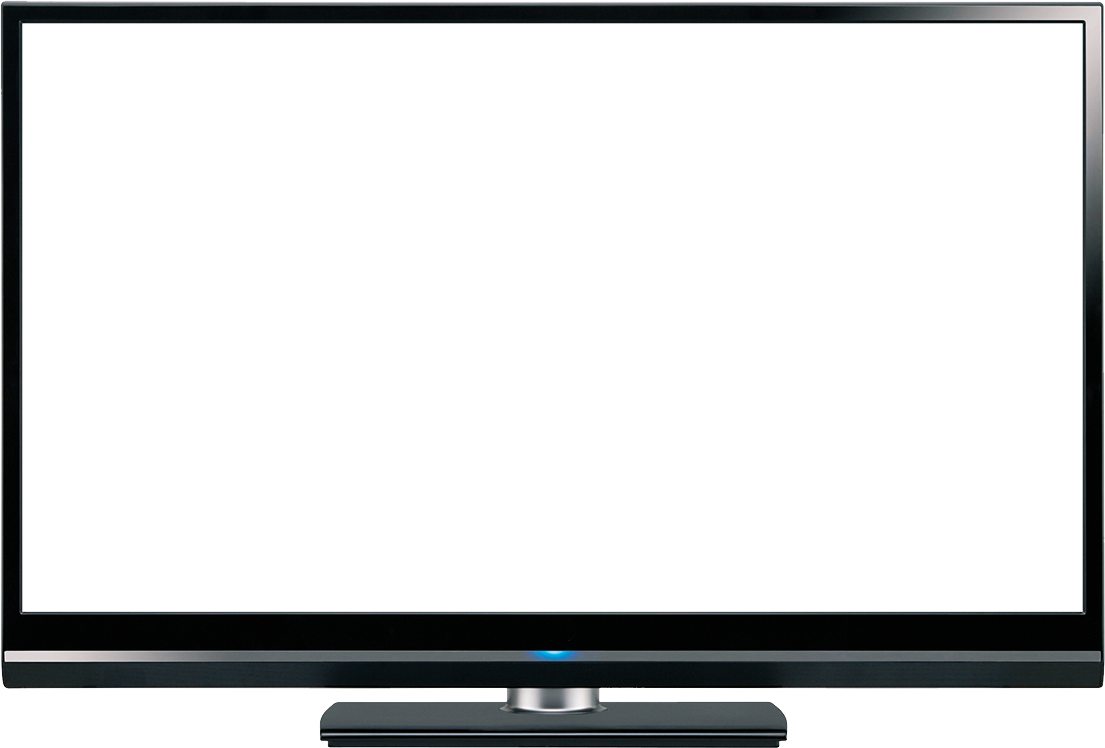 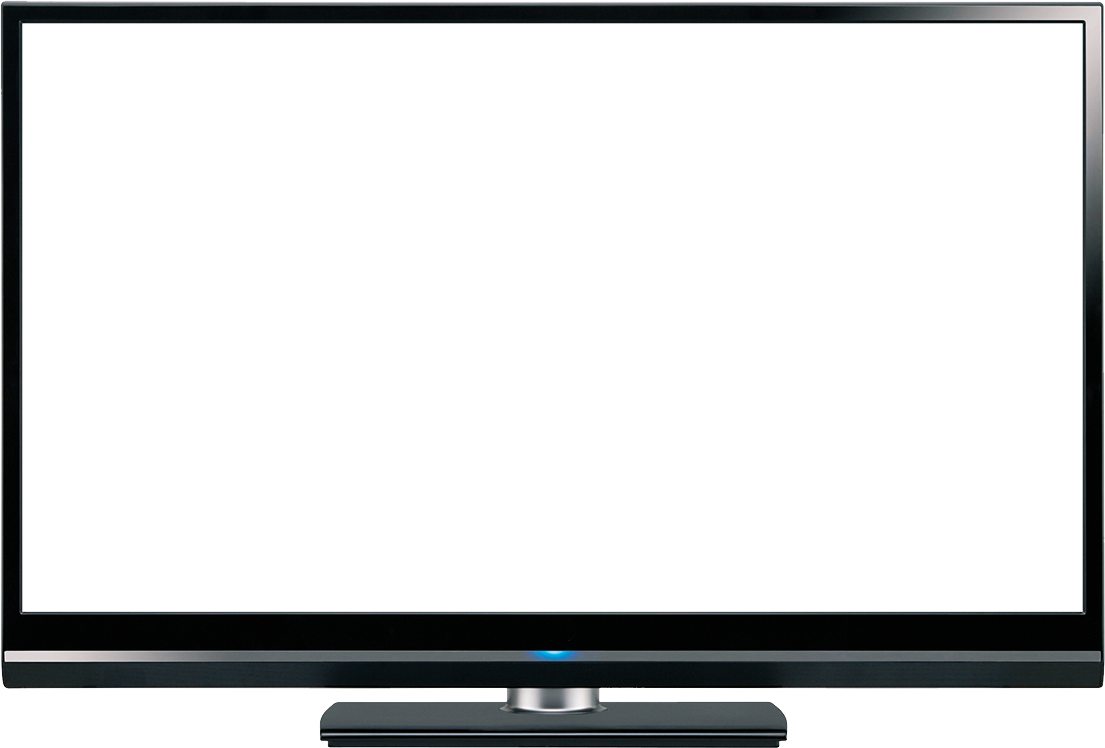 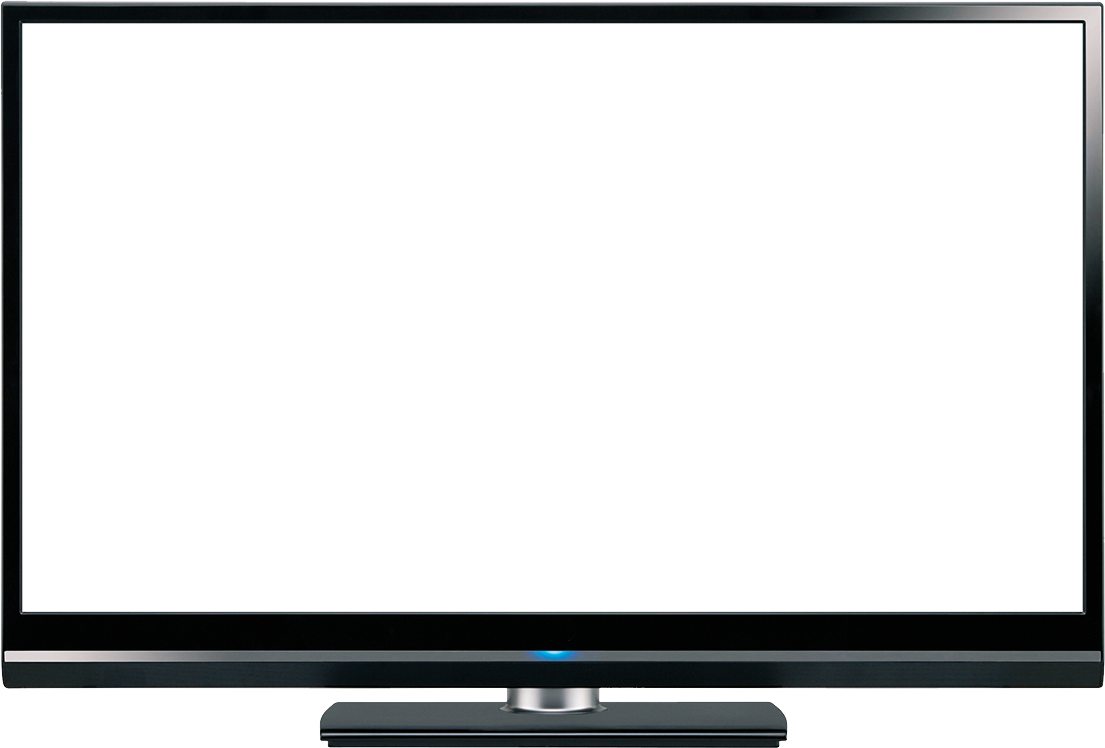 Эффект от внедрения АРМ
Динамика привлечения клиентов МСБ:
При анализе динамики привлечения клиентов МСБ наблюдается рост среднемесячного привлечения новых клиентов МСБ с 180 клиентов (в период до запуска АРМ) до 250 (+39%) клиентов в период после запуска АРМ.
Среднемесячное привлечение клиентов за период:
250
180*
АРМ
без АРМ
Расчет бизнес-кейса:
Реализация АРМ позволила увеличить конверсию воронки продаж от холодного звонка до открытия РКО с 2%  до 2.8%, что обеспечило рост среднемесячного привлечения на +70 клиентов. 

Данная когорта клиентов за 4 месяца сформировала доп. доход сегмента МСБ - 2.27 млн. руб. 

При сохранении динамики привлечения по итогам 12 месяцев ожидается доп. доход 17.7 млн. руб.
* - из расчета среднемесячного привлечения в период январь- август исключены месяцы (апрель, май) в связи с локдауном связанным с пандемией Covid 19.
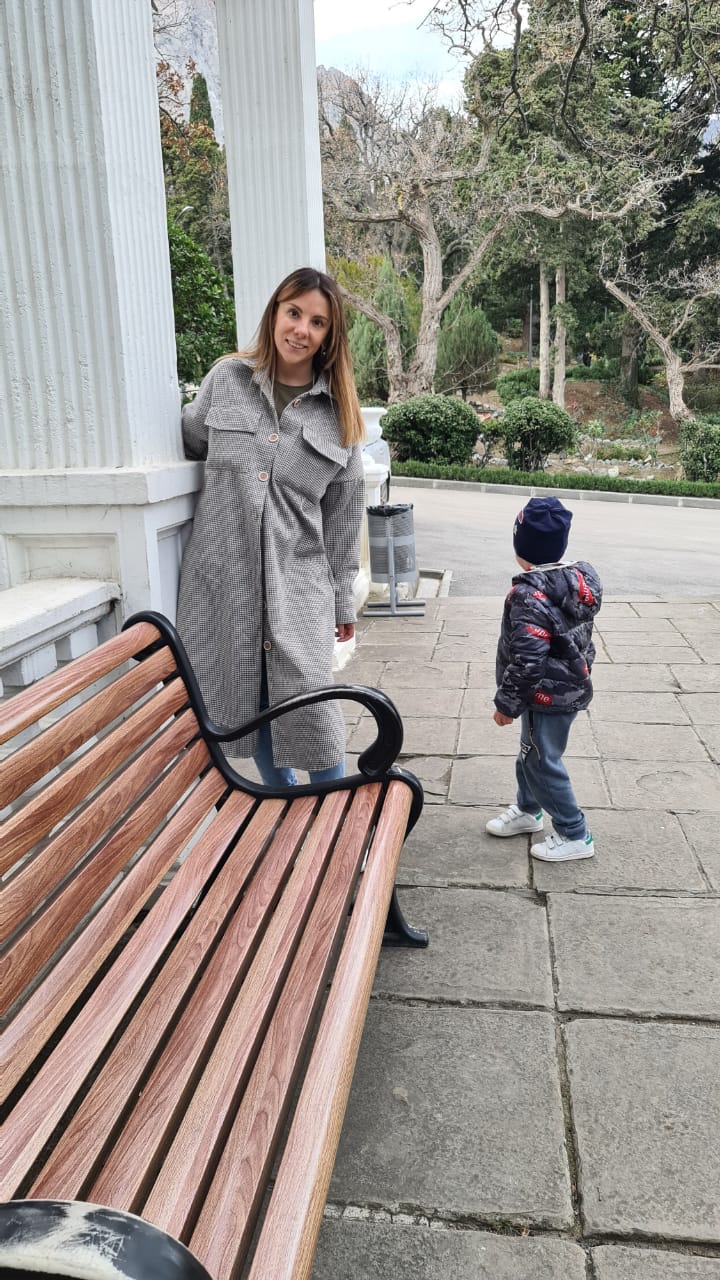 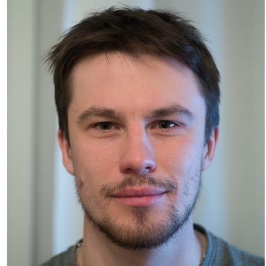 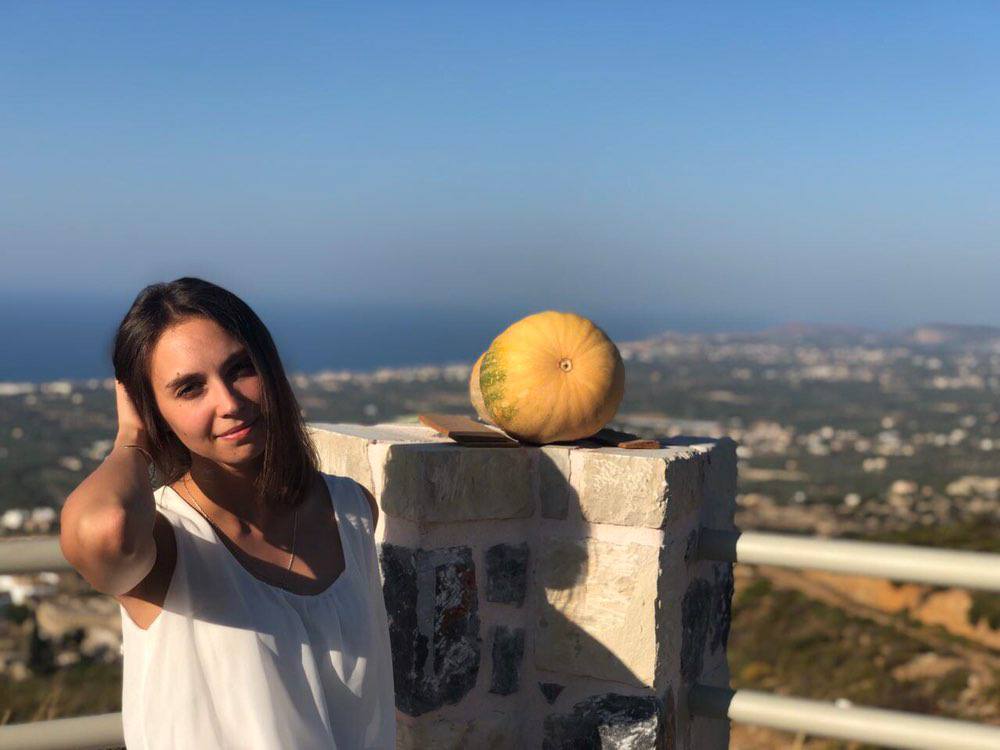 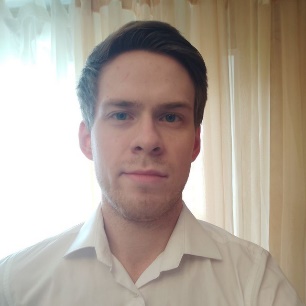 Артем Забава
IT-Партнер
Галина Разумовская
Руководитель проекта
Вадим Тухватуллин
Ведущий разработчик
Елена Березовская
Руководитель проектной группы
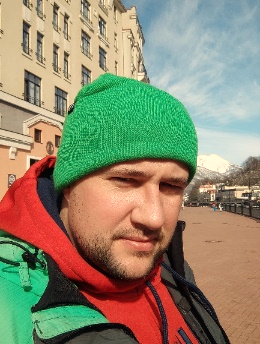 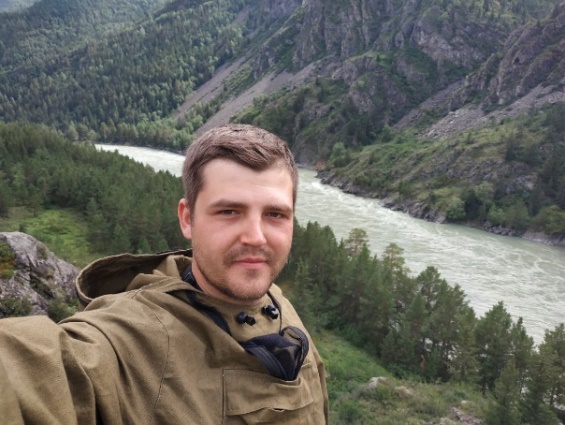 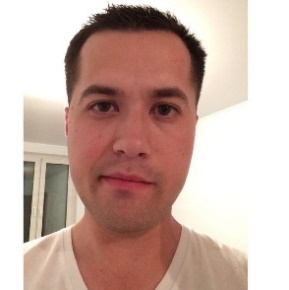 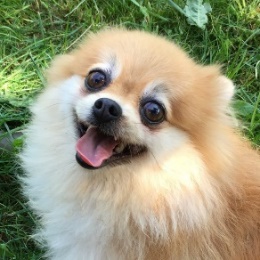 Константин Голуб
Менеджер проектов
Андрей Артемчук
Java-разработчик
Александр Баранов
Java-разработчик
Петр Беломестных
Java-разработчик
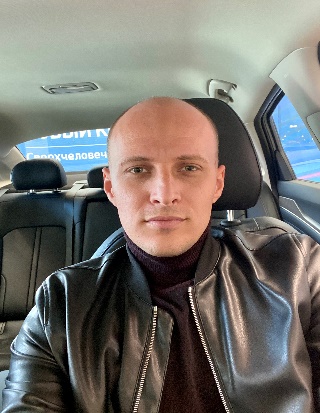 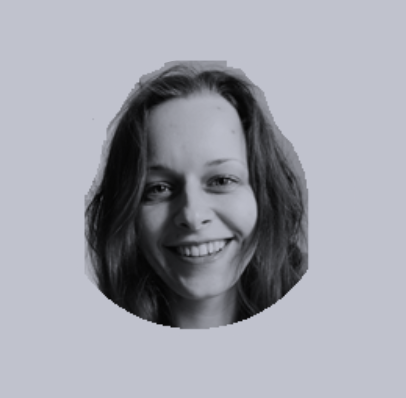 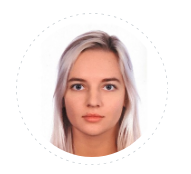 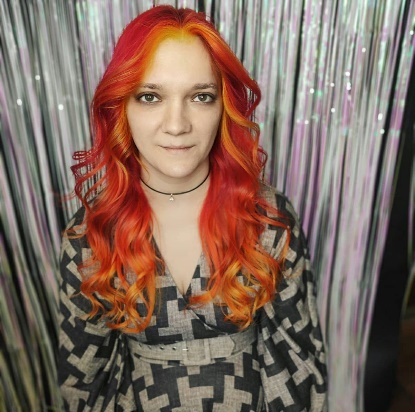 Сергей Шевченко
Главный аналитик
Диана Демидко 
Процессный аналитик
Щаникова Каролина
Младший аналитик
Ирина Будникова
Тестировщик
Благодарим за внимание